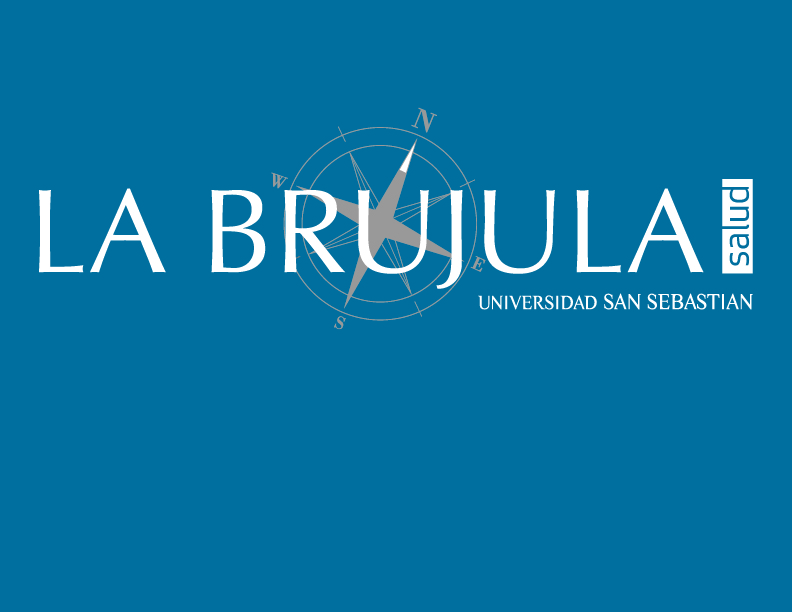 Encuesta sobre Ley de  Etiquetado de Alimentos 
Junio 2016
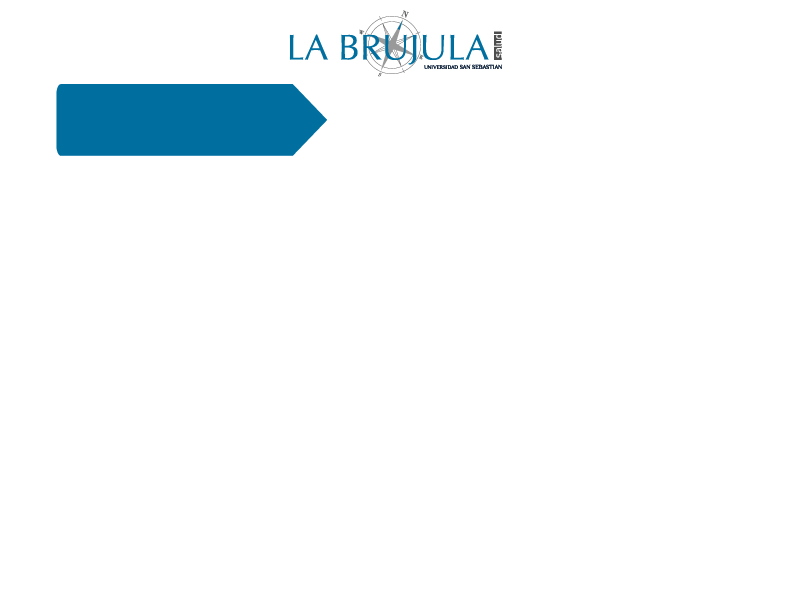 METODOLOGÍA
Estudio: Corte transversal.
Población objetivo: Personas mayores de 18 años. 
Instrumento: Cuestionario aplicado a través de una encuesta telefónica.
Tamaño de muestra: 298 participantes. 
Error muestral: 5%.
Realizada: Junio 2016. Región Metropolitana
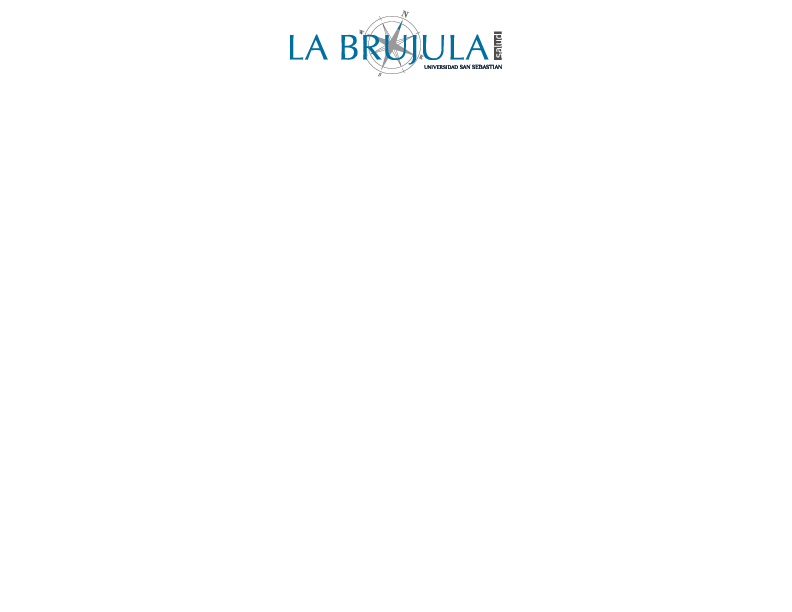 CARACTERIZACIÓN DE LA MUESTRA
Distribución de la muestra según nivel educacional y edad
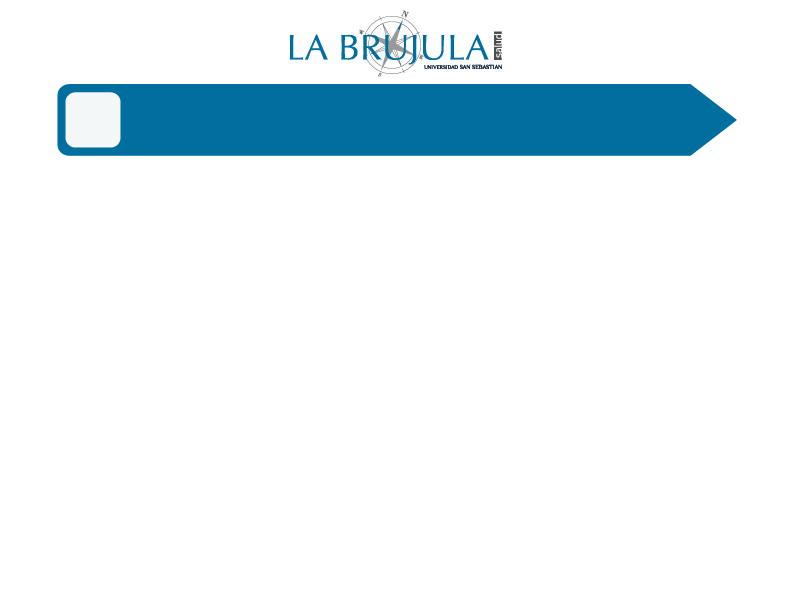 00
Distribución muestra según nivel educacional
9,2%
9,2%
73,1%
73,1%
Base: Etiquetado Alimentos (Junio 2016)
[Speaker Notes: Revisar si esta es la fuente]
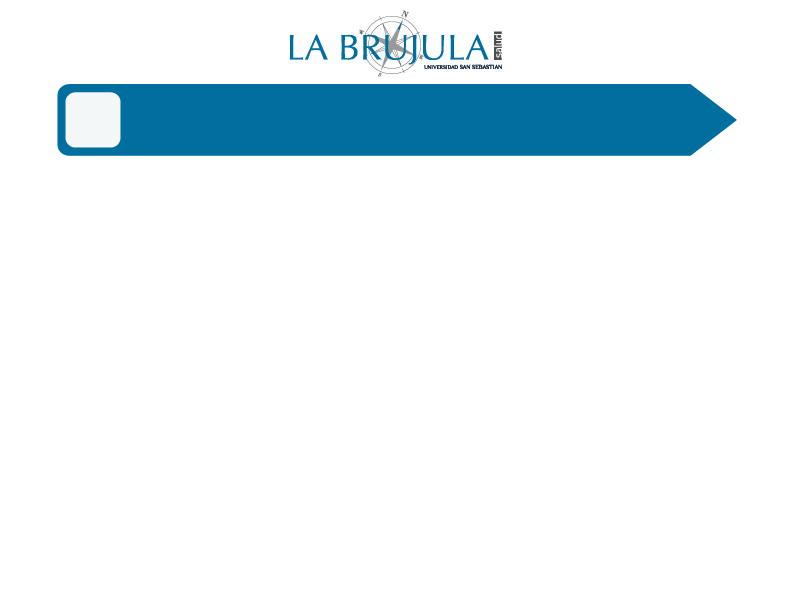 Distribución muestra según grupo etario
00
9,2%
73,1%
73,1%
Base: Etiquetado Alimentos  (Junio 2016)
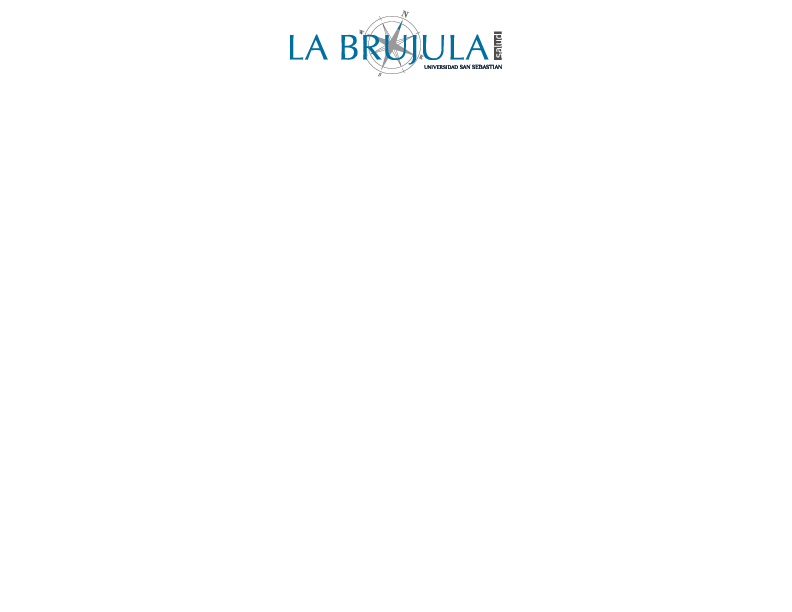 Conocimiento sobre el Etiquetado Alimentos
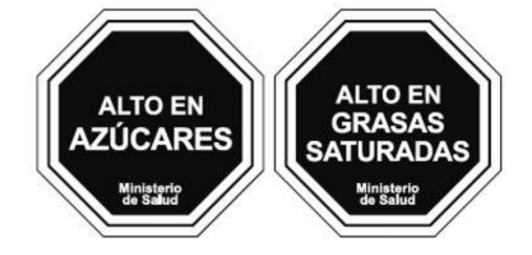 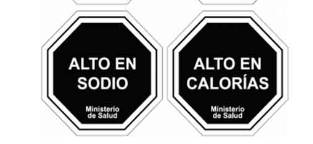 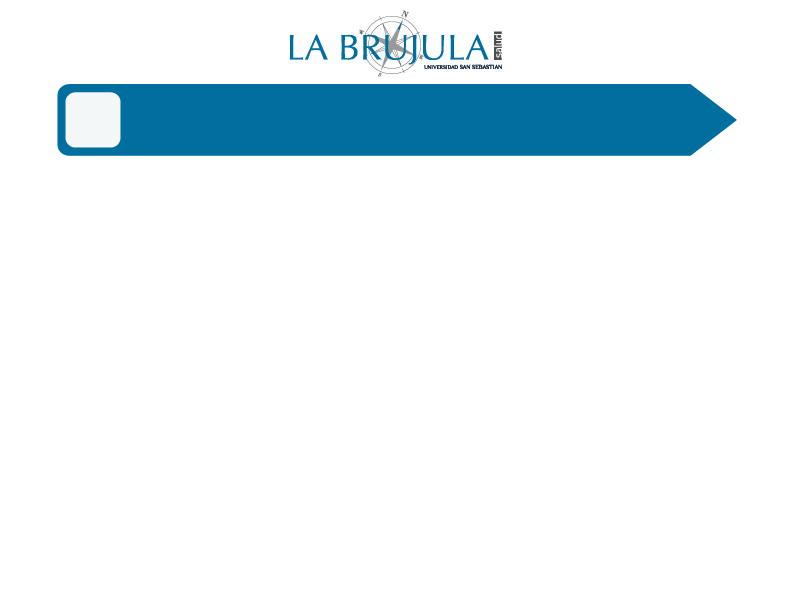 Considera usted que el nuevo etiquetado de alimentos (disco PARE negro) disminuirá su consumo de:
01
9,2%
73,1%
73,1%
N=298
Base: Etiquetado Alimentos (Junio 2016)
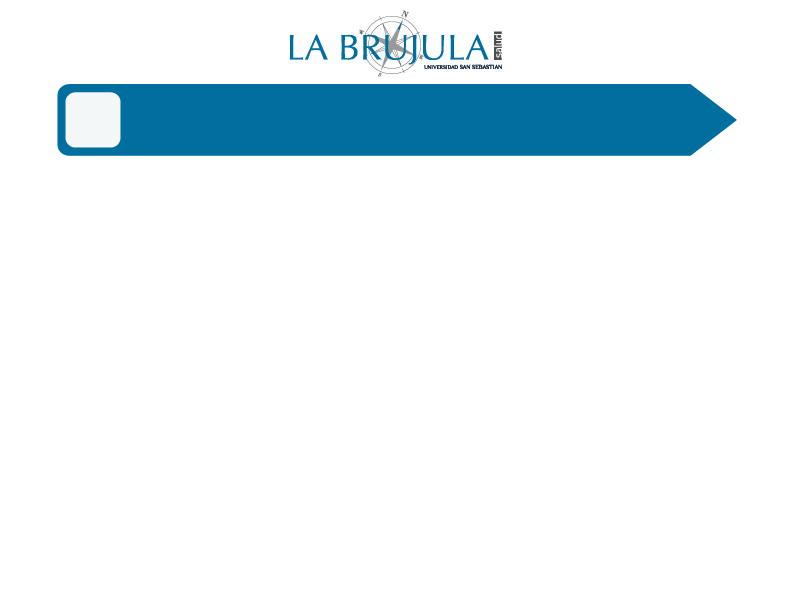 ¿Está de acuerdo con que se prohíba la venta de papas fritas, chocolates y dulces en quioscos de los colegios?
02
9,2%
73,1%
73,1%
N=298
Base: Etiquetado Alimentos (Junio 2016)
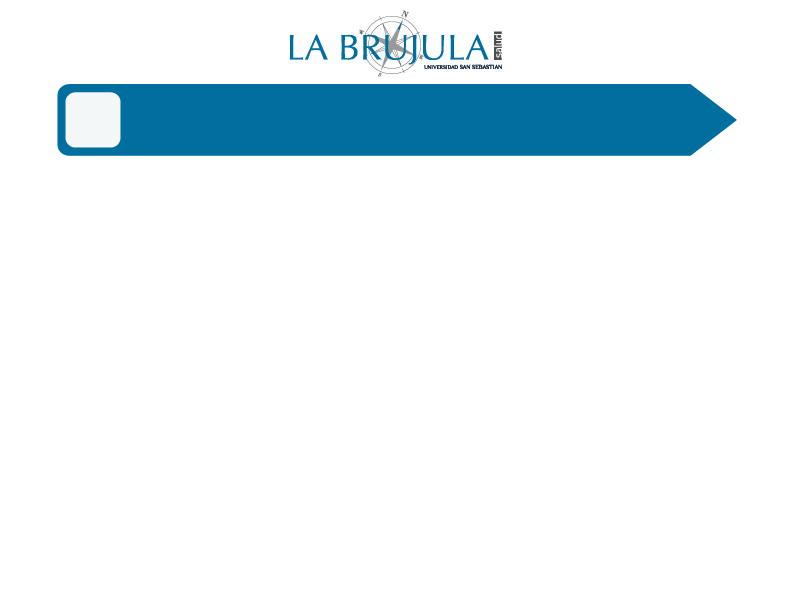 ¿Cree Ud. que la eliminación de productos “altos en” (calorías, azúcares, sodio y grasas) en quioscos modificará su consumo?
03
9,2%
73,1%
73,1%
N=298
Base: Etiquetado Alimentos (Junio 2016)
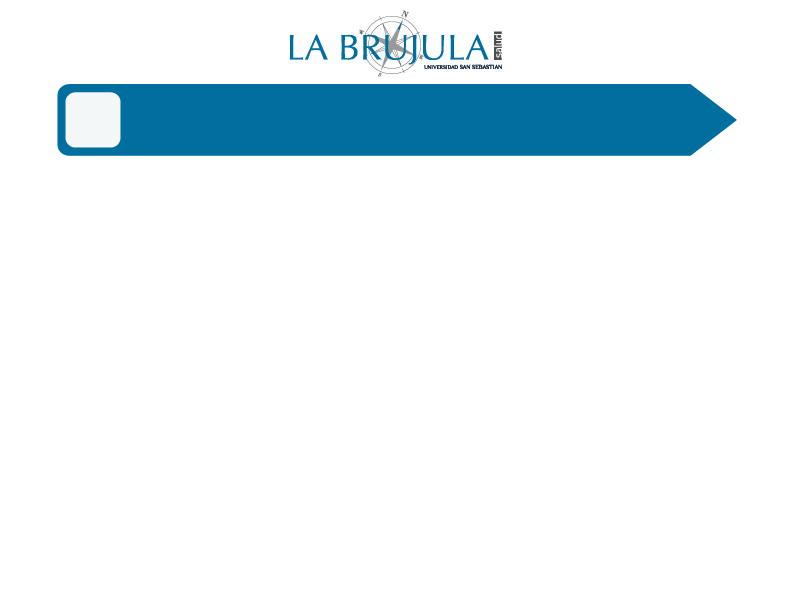 ¿Está de acuerdo con que se prohíba la entrega de regalos en los alimentos dirigidos a niños? (juguetes por ejemplo)
04
9,2%
73,1%
73,1%
N=298
Base: Etiquetado Alimentos  (Junio 2016)
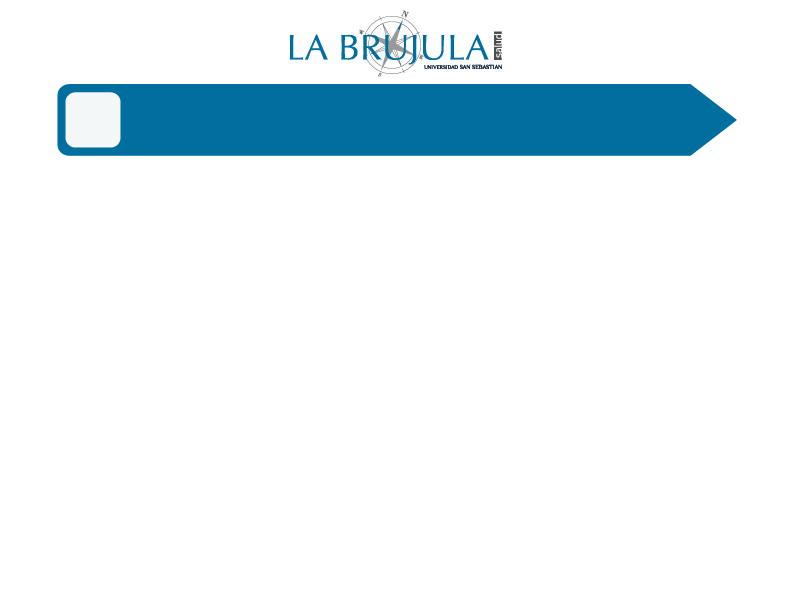 ¿Cree que la eliminación de juguetes u otros artículos en alimentos “altos en”, disminuirá consumo en los niños?
05
9,2%
73,1%
73,1%
N=298
Base: Etiquetado Alimentos (Junio 2016)
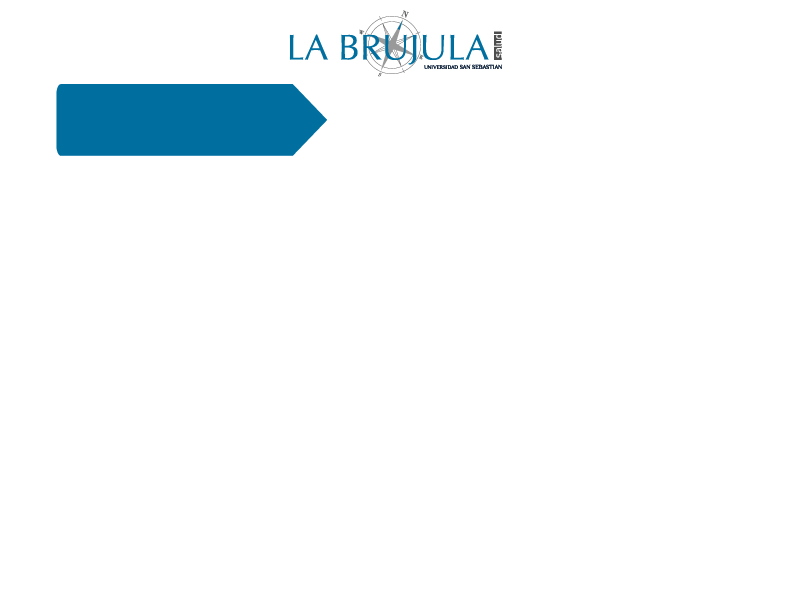 CONCLUSIONES
1. El 64% de las personas de la Región Metropolitana considera que el nuevo etiquetado de alimentos disminuirá el consumo de alimentos altos en calorías, azúcares, sodio y grasas saturadas.
2. El 82% de los consultados está de acuerdo con que se prohíba la venta de papas fritas, chocolates y dulces en los quioscos de los colegios. 
3. El 46% considera que la eliminación de los productos considerados altos en calorías, azúcares, sodio y grasas saturadas de los quioscos de los colegios modificará su consumo.
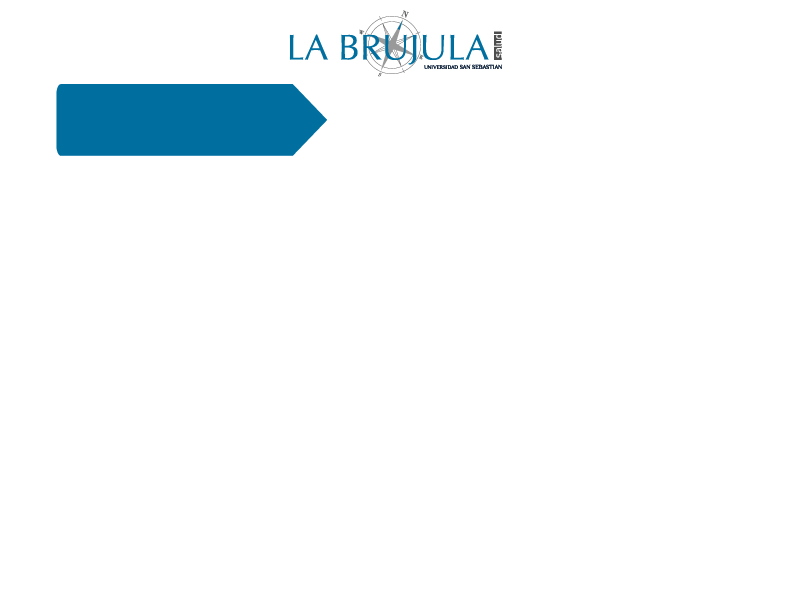 CONCLUSIONES
4. El 71% de los encuestados está de acuerdo con que se prohíba la entrega de regalos en los productos alimenticios dirigidos a niños. 
5. El 65% cree que la eliminación de estos juguetes en alimentos considerados “altos en” disminuirá el consumo en los niños.
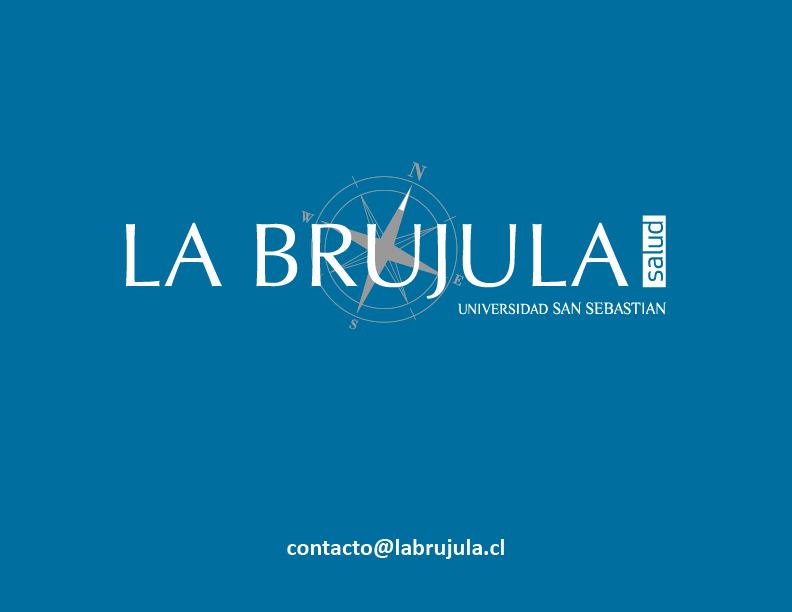